CSC215
Lecture
User-Defined Data Types
Outline
Enumerated
definition , declaration of variables
Structures
definition , declaration of variables , members access , initialization
nested structures , size of structure
pointer to structure , array of structure
Union
definition , declaration of variables , size of union
Bitfield
typedef keyword
Enumerated Constants
An enumeration is a user-defined data type that consists of integral constants.
Synax:enum <type_name> {<id1>[=<val1], <id2>[=<val2>], ..., <idn>[=<valn>]};
Example:enum suit {    club = 0,    diamonds = 10,    hearts = 20,    spades = 3,};
Values can be omitted
Assigned automatically starting from 0 and increasing
enum week {sunday,monday,tuesday,wednesday,thursday,friday,saturday };
Structure
A Structure is a collection of related variables:
possibly of different types, unlike arrays
grouped together under a single name
A structure type in C is called struct
A Structure holds data that belongs together
Examples:
Student record: student id, name, major, gender, ..
Bank account: account number, name, balance, ..
Date: year, month, day
Point: x, y
struct defines a new datatype.
struct Definition
Syntax:struct <struct_tag>{						struct [<struct_tag>]{  <type> <identifier_list>;				  <type> <identifier_list>;  <type> <identifier_list>;				  <type> <identifier_list>;  …										  …};										}<variable_list>;
Examples
struct point{
  int x ; 
  int y ;
};
struct Student{
  int st_id;
  char fname[100];  char lname[100];
  int age;
}
Declaration of struct Variable
Declaration of a variable of struct type:
struct <struct_type> <identifier_list>;
Example1struct studentRec {  int student_idno;  char student_name[20];  int age;} s1, s2;
Example2struct s1 { char c; int i; } u ;struct s2 { char c; int i; } v ;struct s3 { char c; int i; } x ;struct s3 y ;
The types of u , v and x are all different, but the types of x and y are the same.
struct studentRec {  int student_idno;  char student_name[20];  int age;};
struct studentRec s1, s2;
struct Members
Individual components of a struct type are called members (or fields)
can be of different types (simple, array or struct).
Complex data structures can be formed by defining arrays of structs.
Members of a struct type variable are accessed with direct access operator (.)
Syntax: <struct-variable>.<member_name>;
Example:
strcpy(s1.student_name, "Mohamed Ali");s1.studentid = 43321313;s1.age = 20;printf("The student name is %s", s1.student_name);struct point ptA;
struct Variable Initialization
Initialization is done by specifying values of every member.struct point ptA={10,20};
Assignment operator copies every member of the structure
be careful with pointers
Cannot use == to compare two structure variables
A variable of a structure type can be also initialized by any the following methods:
Example:
struct date {
  int day, month , year ;
} birth_date = {31 , 12 , 1988};
struct date newyear={1, 1};
Nested Structures
Let’s consider the structures: 
We can define the Client inside the BankAccount
struct BankAccount{
  char name[21];
  int accNum[20];
  double balance;
  struct{
    char name[21];
    char gender;
    int age;
    char address[21];
  } aHolder;
} b1;
ba.aHolder.age = 35;	
Client is not visible outside the BankAccount which makes its name optional.
struct Client{
  char name[21];
  char gender;
  int age;
  char address[21];
};
struct BankAccount{
  char name[21]; 
  int accNum[20];
  double balance;
  struct Client aHolder;
} ba;
ba.aHolder.age = 35;
Pointer to Structure
Created the same way we create a pointer to any simple data type.
struct date *cDatePtr,  cDate;
We can make cDatePtr point to cDate by:
cDatePtr = &cDate
The pointer variable cDatePtr can now be used to access the member variables of date using the dot operator as:
(*cDatePtr).year
(*cDatePtr).month
(*cDatePtr).day
The parentheses are necessary!
the precedence of the dot operator . is higher than that of the dereferencing operator *
Pointer to Structure Example
#include <stdio.h>
#include <math.h>
struct Point{
  int x;
  int y;
};

float distance(struct Point p1, struct Point p2){
  return sqrt((p1.x-p2.x)*(p1.x-p2.x)+
              (p1.y-p2.y)*(p1.y-p2.y));
}

int main(){
  struct Point pp = {3,7};
  struct Point ppp = {-5,2};
  printf("%.2f\n", distance(pp, ppp));
  return 0;
}
Pointer to Structure
Pointers are so commonly used with structures.
C provides a special operator -> called the structure pointer or arrow operator or the indirect access operator, for accessing members of a structure variable pointed by a pointer.
Syntax:<pointer-name> -> <member-name>
Examples:
cDatePtr-> year		⇔		(*cDatePtr).year
cDatePtr-> month		⇔		(*cDatePtr).month
cDatePtr-> day		⇔		(*cDatePtr).day
You cannot edclare a member x of type struct T inside struct T
But you can declare a member x of type structT* inside struct T
Pointer to Structure Example
#include <stdio.h>
#include <math.h>
struct Point{
  int x;
  int y;
};

float distance(struct Point *p1, struct Point *p2){
  return sqrt((p1->x-p2->x)*(p1->x-p2->x)+
              (p1->y-p2->y)*(p1->y-p2->y));
}

int main(){
  struct Point pp = {3,7};
  struct Point ppp = {-5,2};
  printf("%.2f\n", distance(&pp, &ppp));
  return 0;
}
Size of structure
size of a structure is greater than or equal to the sum of the sizes of its members.
Alignment
struct COST {
  int amount;
  char currency_type[2]; }
struct PART {
	  char id[2];
  struct COST cost;
	  int num_avail; }
Better:
struct COST { 
  int amount;
  char currency_type[2]; }
struct PART {
  struct COST cost;
  char id[2];
  int num_avail; }
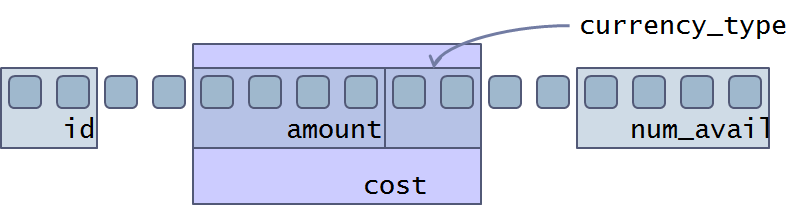 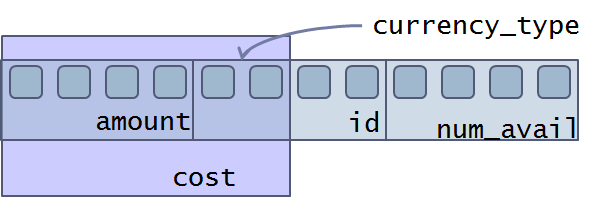 Array of Structures
Can create an array of structures
Example:
struct studentRec {
  int student_idno;
  char *student_name;
  int age;
};
struct studentRec studentRecords[500];
studentRecords is an array containing 500 elements of the type struct studentRec.
Member variable inside studentRecords can be accessed using array subscript and dot operator: studentRecords[0].student_name = "Mohammad";
Example
#include <stdio.h>

struct Employee {/* declare a global structure type */
  int idNum; double payRate; double hours; 
};
double calcNet(struct Employee *); /* function prototype */
int main() {
  struct Employee emp = {6787, 8.93, 40.5};
  double netPay;
  netPay = calcNet(&emp); /* pass an address*/
  printf("The net pay for employee %d is $%6.2f\n", emp.idNum, netPay);
  return 0; 
}
/* pt is a pointer to a structure of Employee type */
double calcNet(struct Employee *pt) {
  return(pt->payRate * pt->hours);
}
Union
A variable that may hold objects of different types/sizes in same memory location
union data{
  int idata;
  float fdata;
  char* sdata;
} d1, d2, d3;
Size of union variable is equal to size of its largest element.
Compiler does not test if the data is being read in the correct format.
union data d; d.idata=10; float f=d.fdata; /* will give junk */
A common solution is to maintain a separate variable.
enum dtype {INT,FLOAT,CHAR};
struct variant {
  union data d;
  enum dtype t;
};
d1.idata = 10;
d2.fdata = 3.14F ;
d3.sdata = "hello world" ;
BitField
A set of adjacent bits within a single ’word’. 
Example:
struct flag{
  unsigned int is_color:1;
  unsigned int has_sound:1;
  unsigned int is_ntsc:1;
} ;
Number after the colons specifies the width in bits.
Each variables should be declared as unsigned int Bit fields
Portability is an issue
typedef Keyword
Gives a type a new nametypedef unsigned char BYTE;BYTE  b1, b2;
Can be used to give a name to user defined data types as well struct Books {   char title[50];   char author[50];   char subject[100];   int book_id;};typedef struct Books Book;Book b1, b2;
typedef struct {   char title[50];   char author[50];   char subject[100];   int book_id;} Book;Book b1, b2;
Example1: Polygon (polygon.h)
#ifndef POLYGON
#define POLYGON
#include <stdio.h>
#include <stdlib.h>
#include <math.h>
typedef struct {
  int x;
  int y;
} Point;
typedef struct{
  Point* points;
  int count;
} Polygon;

float distance(Point*, Point*);
Polygon* getPG();
int isParallelogram(Polygon*);

#endif
Example1: Polygon (polygon.c)
#include "polygon.h"

Polygon* getPG(){
  Polygon* pg;
  Point* p;
  int i=0;
  pg = (Polygon*)calloc(1, sizeof(Polygon));
  printf("Enter number of points:");
  scanf("%d", &(pg->count));
  p=pg->points=(Point*)calloc(pg->count, sizeof(Point));
  if (!p) return NULL;
  while (p < (pg->points)+(pg->count)){
    printf("Enter x for point p%d:", i+1);
    scanf("%d", &(p->x));
    printf("Enter y for point p%d:", i+++1);
    scanf("%d", &(p->y));
    p++;
  }
  return pg;
}
Example1: Polygon (polygon.c)
float distance(Point* p1, Point* p2){
  return sqrt((p1->x-p2->x)*(p1->x-p2->x) + (p1->y-p2->y)*(p1->y-p2->y));
}

int isParallelogram(Polygon* pg){
  if (pg->count == 4)
    if (distance(pg->points, pg->points+1) == distance(pg->points+2, pg->points+3) &&
        distance(pg->points+1, pg->points+2) == distance(pg->points+3, pg->points))
      return 1;                      /* not a good idea, why? */
  return 0;
}
Example1: Polygon (pgtest.c)
#include "polygon.h"

int main(){
  Polygon *pg1, *pg2;
  pg1 = getPG();
  printf("This polygon is %sa parallelogram.", isParallelogram(pg1)?"":"not ");
  pg2 = getPG();
  printf("This polygon is %sa parallelogram.", isParallelogram(pg2)?"":"not ");

  return 0;
}
data.txt
4	5 -3		6 5		1 4		-4 0
4	-3 5		5 6		4 1		-4 0
Example2: Matrix - revisited
#if !defined MAT
#define MAT

typedef struct{
  int** data;
  int rows;
  int cols;
} Matrix;

Matrix get_matrix(int, int);

void free_matrix(Matrix);	/* OR */ 	void free_matrix(Matrix*);

void fill_matrix(Matrix);

void print_matrix(Matrix);

Matrix transpose(Matrix);

#endif